Smart Contract for Information Aggregation?
Jiasun Li
Assistant Professor of Finance
George Mason University
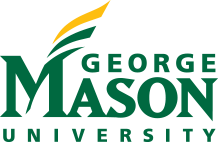 The question
Smart contract replicate market functions
Uniswap, Bancor, … 
Contracts vs. markets
Classic topics in economics, too
Firm as a nexus of contracts vs. market (Coase 1937, Alchian & Demsetz 1972)
One important function of the market: information aggregation
Efficient market hypothesis (Fama 1970)
Rational expectation models (Grossman & Stiglitz 1980, Kyle 1989)
Information aggregation via contracts -- specifically smart contracts?
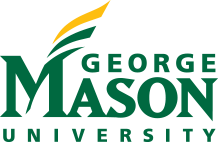 Jiasun Li – George Mason
Information aggregation via market
A group of traders
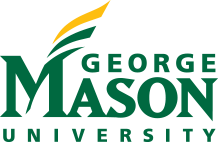 Jiasun Li – George Mason
Information aggregation via market
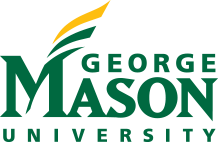 Jiasun Li – George Mason
Information aggregation via market
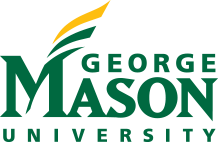 Jiasun Li – George Mason
Information aggregation via market
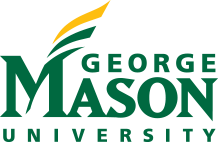 Jiasun Li – George Mason
Analogy: Information aggregation via contract
A group of investors
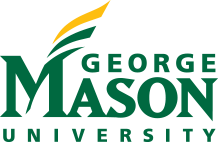 Jiasun Li – George Mason
Analogy: Information aggregation via contract
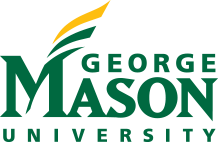 Jiasun Li – George Mason
Analogy: Information aggregation via contract
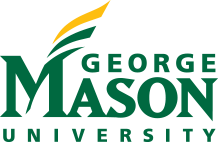 Jiasun Li – George Mason
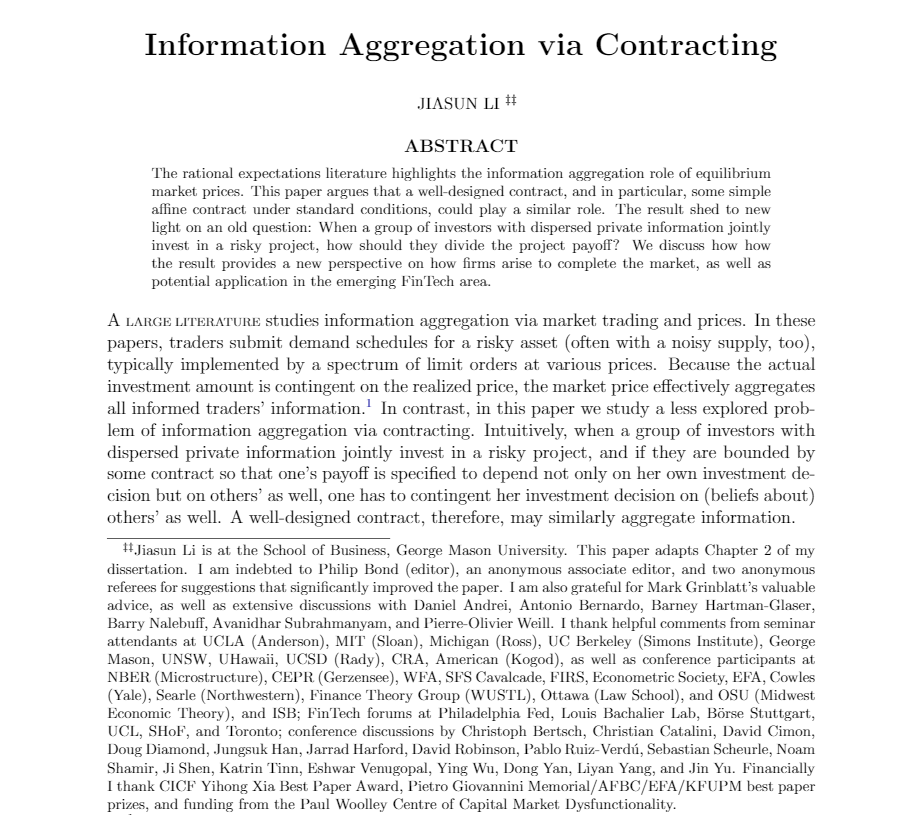 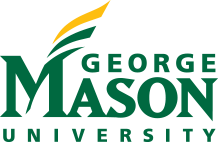 Going beyond investment
Re-interpret monetary investment as 
providing other production inputs (e.g. effort, human capital)
Contracts vs. markets in terms of 
organizing general business activities
for efficient uses of everyone’s information
Old wisdom with new insight 
Old wisdom: Firm as a nexus of contracts 
New insight (maybe): DAO as a nexus of smart contracts
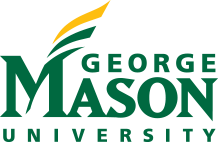 Jiasun Li – George Mason